Preparing for your Departmental Assessment Workshop
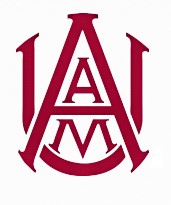 Office of Institutional Planning, Research, and Effectiveness
Fall 2017
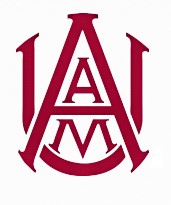 Overview
Modifications in the Assessment Process

Disaggregation of Data for Online & Off-Site Learners

Preparing for your Departmental Assessment Workshop

Assessment Report Timeline

OIPRE Assessment Report Inventory

OIPRE Assessment Report Audit
Office of Institutional Planning, Research, and Effectiveness
2
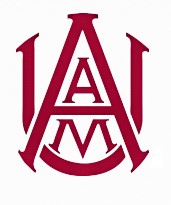 Modifications: Faculty Template
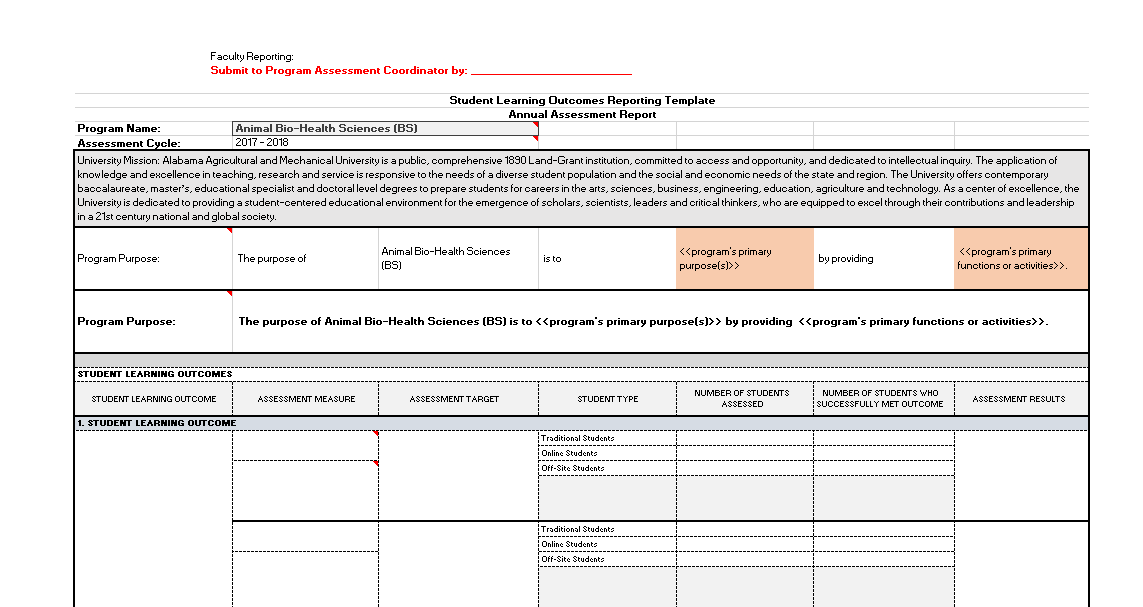 Office of Institutional Planning, Research, and Effectiveness
3
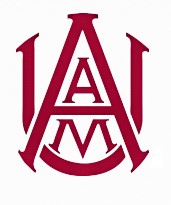 Modifications: Assessment Coordinator Template
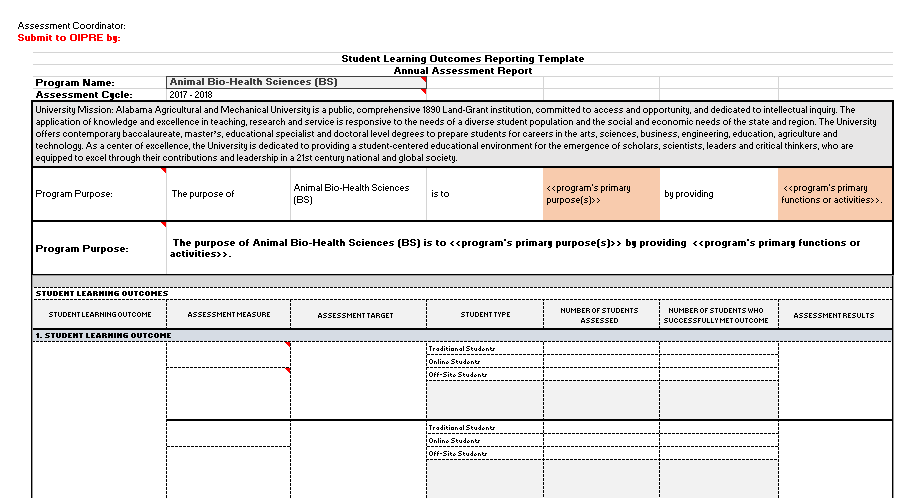 Office of Institutional Planning, Research, and Effectiveness
4
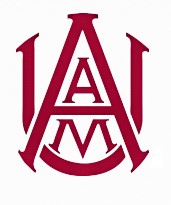 Modifications: Assessment Coordinator Template
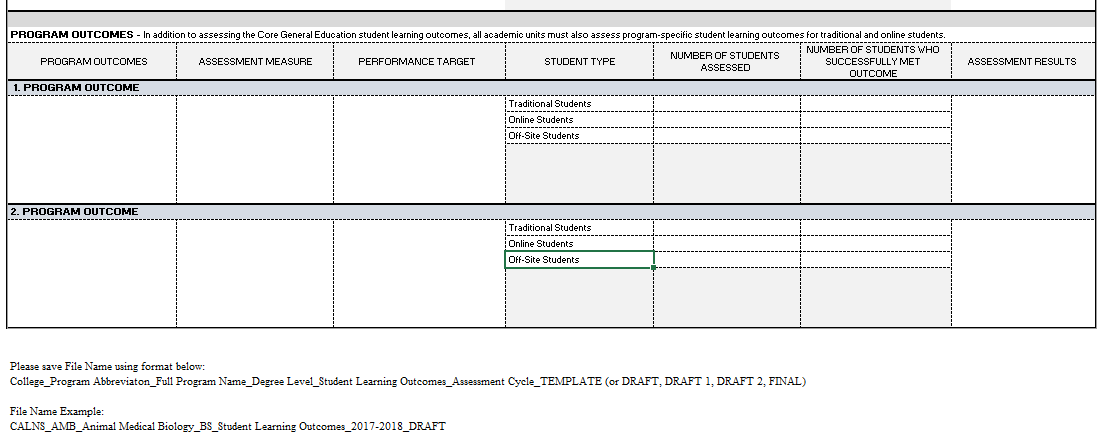 Office of Institutional Planning, Research, and Effectiveness
5
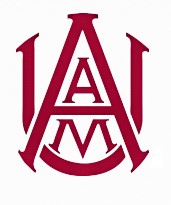 SPOL Implementation
Assessment and Accreditation Modules
OIPRE SPOL Training 10/12/17
SPOL integration anticipated January 2018
2017 SPOL Conference
October 22-25, 2017
Intensive Assessment Modules Workshops
Office of Institutional Planning, Research, and Effectiveness
6
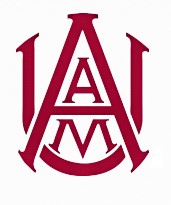 SPOL Implementation
Faculty Perspective
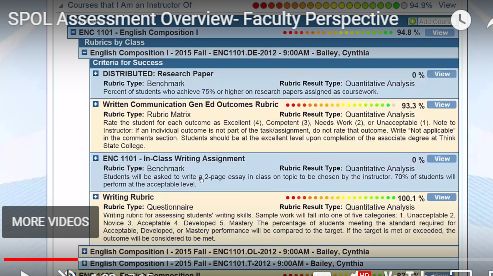 Office of Institutional Planning, Research, and Effectiveness
7
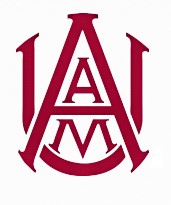 Disaggregation of Data for Online  & Off-Site Learners
The following text was extracted from page 5 of the Principles of Accreditation:
The Commission on Colleges bases its accreditation of degree-granting higher
education institutions and entities on requirements in the Principles of
Accreditation: Foundations for Quality Enhancement. These requirements apply to all institutional programs and services, wherever located or however delivered. This includes programs offered through distance and correspondence education, off-campus sites, and branch campuses.
Office of Institutional Planning, Research, and Effectiveness
8
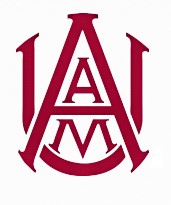 Disaggregation of Data for Online  & Off-Site Learners
2015 – 2016 Outcomes Reports
Modify

2016 – 2017 Outcomes Reports
Complete 

2017 – 2018 Outcomes Plans
Complete
Submission Deadline, November 13, 2017
Office of Institutional Planning, Research, and Effectiveness
9
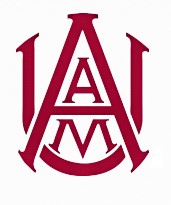 Faculty Preparation for Departmental Assessment Workshop
Faculty:
Please bring your laptops to Assessment Workshops
 
Migrate SLO’s to new faculty template
Please sign-up to have faculty template emailed to you today
Add your name, email, and program
 
Email rubrics and grading tools to OIPRE
Parisa.Naghshpour@aamu.edu
Submission Deadline, November 13, 2017
Office of Institutional Planning, Research, and Effectiveness
10
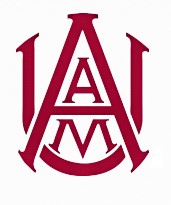 Preparing for your Departmental Assessment Workshop
Faculty: 

Locate historical data & Rubrics/Grading Tools: 
Traditional students
Online students
Off-site students
2015 – 2016 Outcomes Reports
2016 – 2017 Outcomes Reports
2017 – 2018 Outcomes Plans
Submission Deadline, November 13, 2017
Office of Institutional Planning, Research, and Effectiveness
11
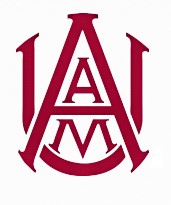 Assessment Coordinator Preparation for Departmental Assessment Workshop
Assessment Coordinators: 

Migrate SLO’s AND Program Outcomes to new Program template
Please sign-up to have program template emailed to you today
Add your name, email, and program
Submission Deadline, November 13, 2017
Office of Institutional Planning, Research, and Effectiveness
12
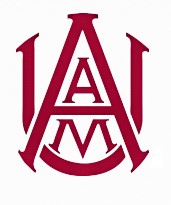 Assessment TimelineDepartmental Assessment Workshops
October, 2017 – November 10, 2017
Tuesdays & Thursdays
12:30 – 2:00p

Please schedule promptly. 

Other days & times available per academic unit availability, please contact to schedule.
Submission Deadline, November 13, 2017
Office of Institutional Planning, Research, and Effectiveness
13
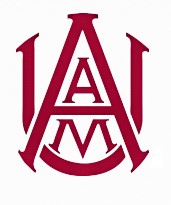 OIPRE Assessment Inventory & Audit Timeline
OIPRE Assessment Inventory
Begins: November 13, 2017
Completion: November 17, 2017

OIPRE Assessment Audit
Begins: November 27, 2017
Completion: December 8, 2017
Office of Institutional Planning, Research, and Effectiveness
14
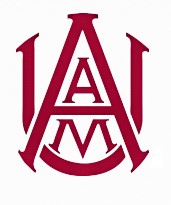 OIPRE Assessment Inventory & Audit
Adapted from Assessment Audit created by Dr. Mary Harrington, University of Mississippi
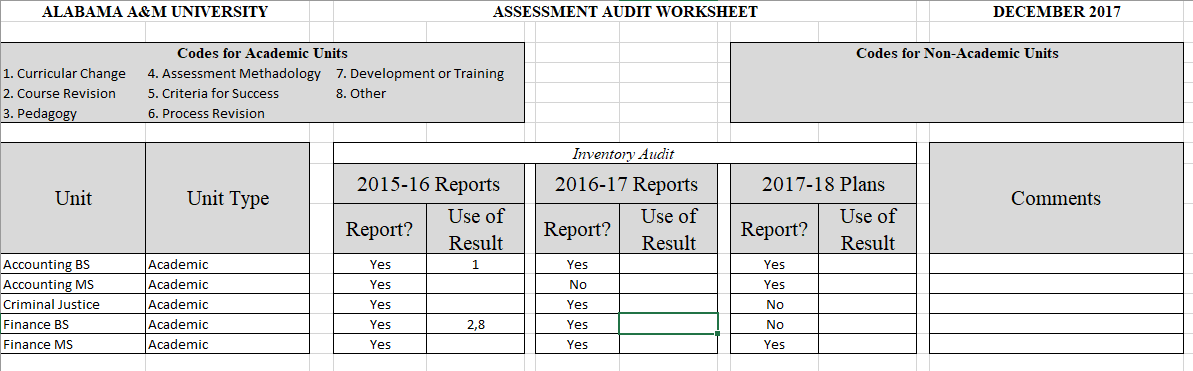 OIPRE Deadlines to Return Inventory & Audit Results to Departments:
Assessment Inventory (initial receipt) – November 17, 2017
Assessment Audit (quality) – December 8, 2017
Office of Institutional Planning, Research, and Effectiveness
15
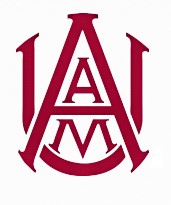 OIPRE Spring 2018 Workshops
Tentative Schedule
	March – April, 2018

SPOL Implementation 

Curriculum Mapping

Completion of 2017 – 2018 Assessment Cycle Reports

Faculty (Assessment Units) interpretation of Assessment Results 

Faculty (Assessment Units) application of Assessment Results
Office of Institutional Planning, Research, and Effectiveness
16
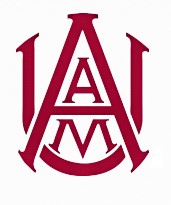 OIPRE Contact Information
Dr. James Walke, Director
James.Walke@aamu.edu
(256) 372-8876



Ms. Parisa Naghshpour, 
Assessment Coordinator
Parisa.Naghshpour@aamu.edu
(256) 372-8122
Office of Institutional Planning, Research and Assessment, 306 Patton Hall
Office of Institutional Planning, Research, and Effectiveness
17